D-125 
NIRWANA
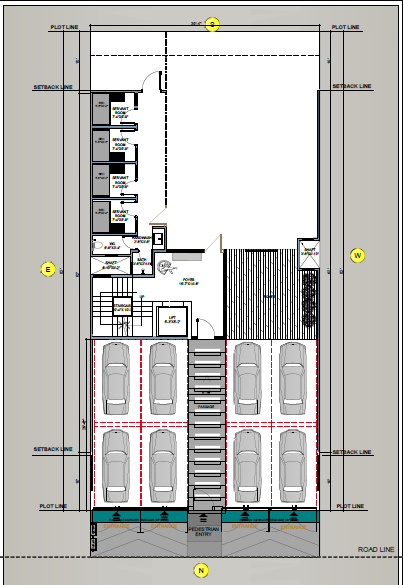 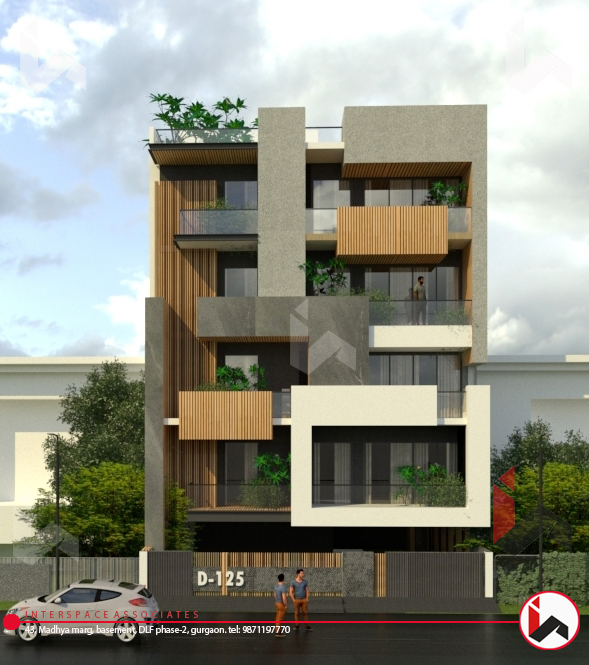 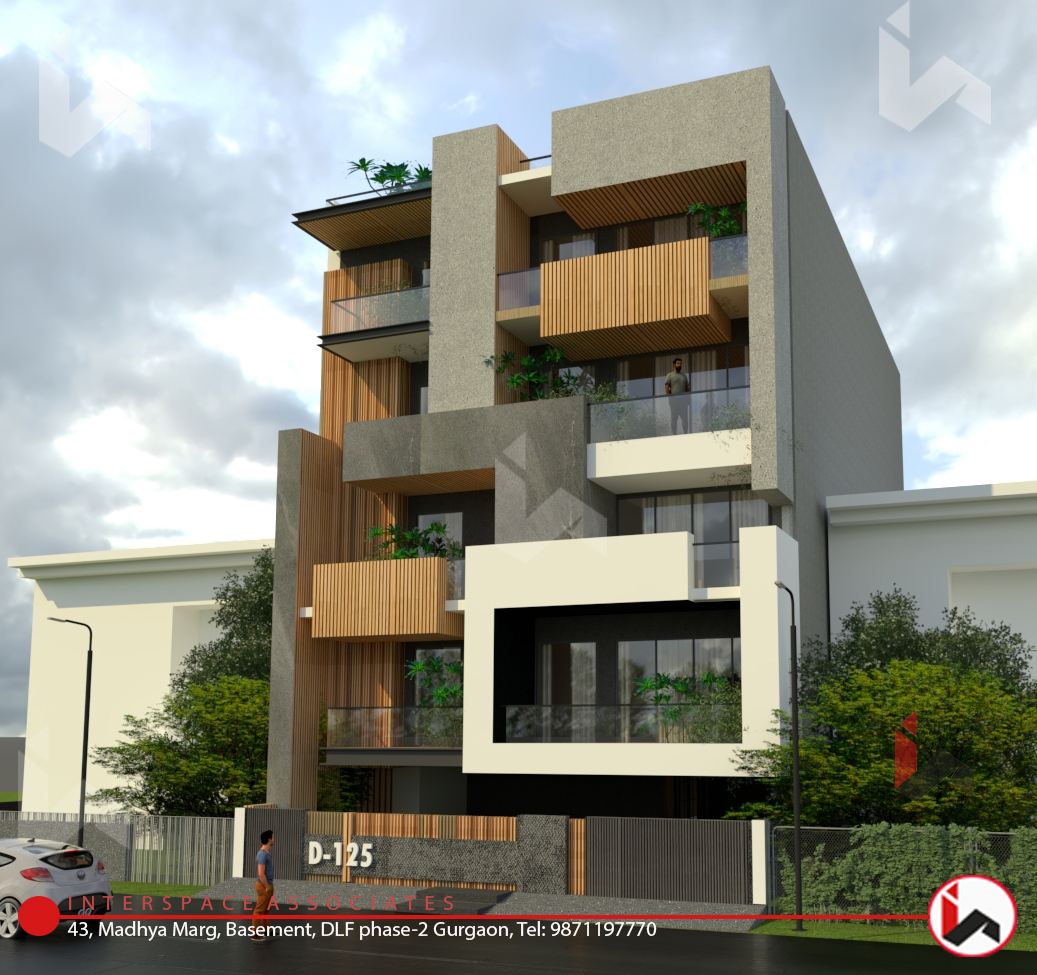 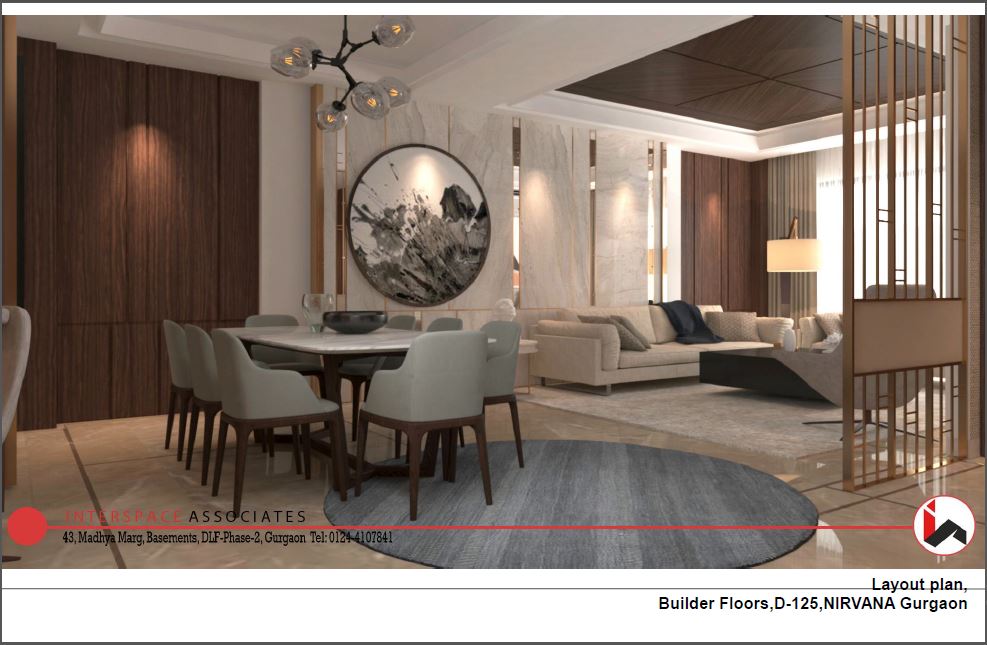 Disclaimer: **Show items of Furniture/Fittings etc are for indication only & are not included in the sale of property. **Because our products are under continuous development, elements of detail in images (materials, specifications etc) may be subject to change without notice.
Disclaimer: **Show items of Furniture/Fittings etc are for indication only & are not included in the sale of property. **Because our products are under continuous development, elements of detail in images (materials, specifications etc) may be subject to change without notice.
Disclaimer: **Show items of Furniture/Fittings etc are for indication only & are not included in the sale of property. **Because our products are under continuous development, elements of detail in images (materials, specifications etc) may be subject to change without notice.
Disclaimer: **Show items of Furniture/Fittings etc are for indication only & are not included in the sale of property. **Because our products are under continuous development, elements of detail in images (materials, specifications etc) may be subject to change without notice.
Disclaimer: **Show items of Furniture/Fittings etc are for indication only & are not included in the sale of property. **Because our products are under continuous development, elements of detail in images (materials, specifications etc) may be subject to change without notice.
Disclaimer: **Show items of Furniture/Fittings etc are for indication only & are not included in the sale of property. **Because our products are under continuous development, elements of detail in images (materials, specifications etc) may be subject to change without notice.
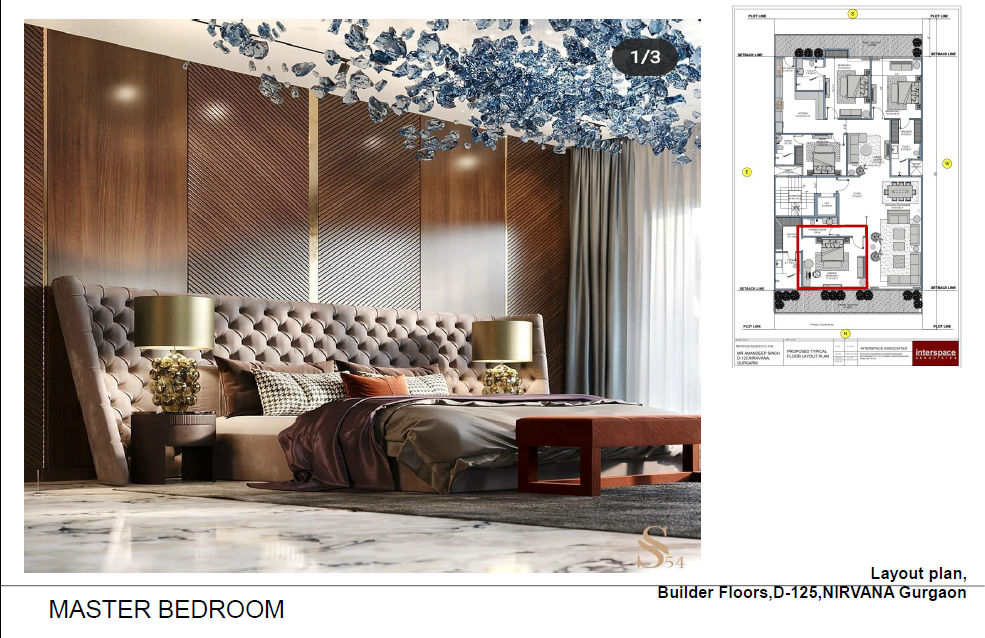 Disclaimer: **Show items of Furniture/Fittings etc are for indication only & are not included in the sale of property. **Because our products are under continuous development, elements of detail in images (materials, specifications etc) may be subject to change without notice.
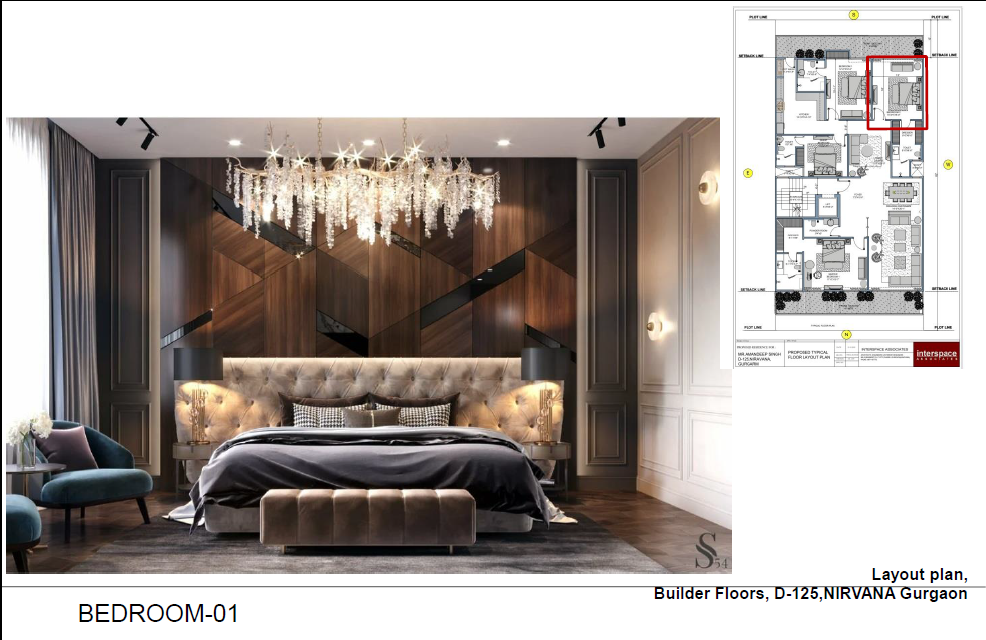 Disclaimer: **Show items of Furniture/Fittings etc are for indication only & are not included in the sale of property. **Because our products are under continuous development, elements of detail in images (materials, specifications etc) may be subject to change without notice.
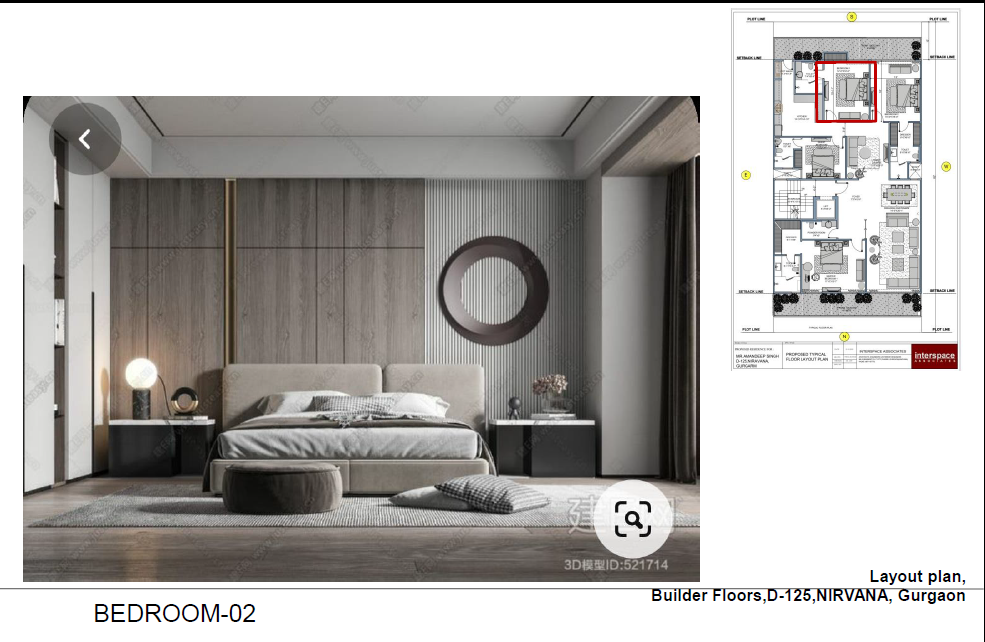 Disclaimer: **Show items of Furniture/Fittings etc are for indication only & are not included in the sale of property. **Because our products are under continuous development, elements of detail in images (materials, specifications etc) may be subject to change without notice.
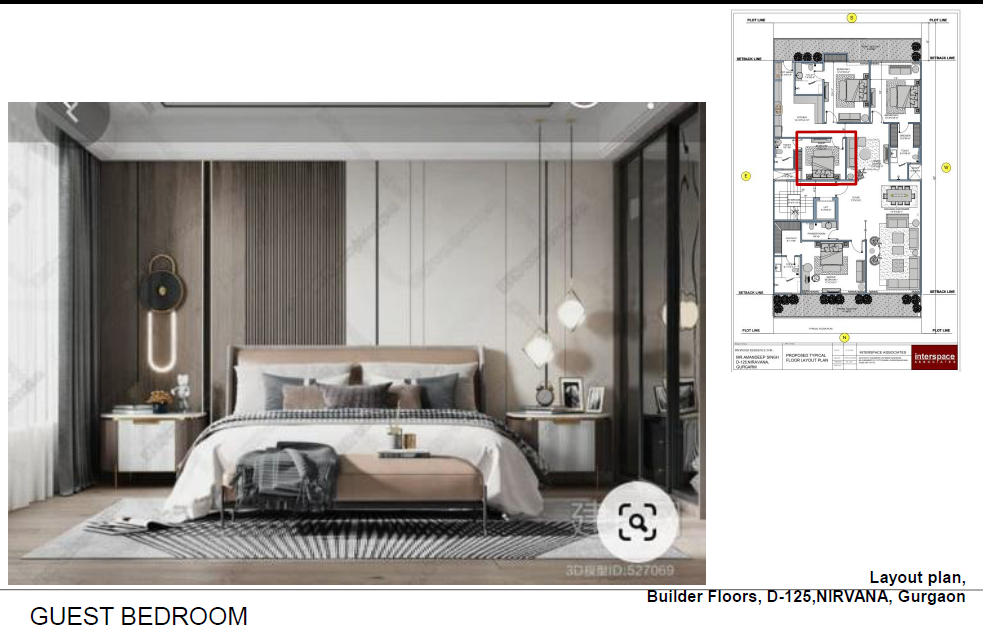 Disclaimer: **Show items of Furniture/Fittings etc are for indication only & are not included in the sale of property. **Because our products are under continuous development, elements of detail in images (materials, specifications etc) may be subject to change without notice.